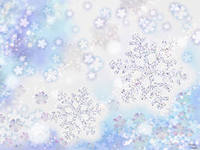 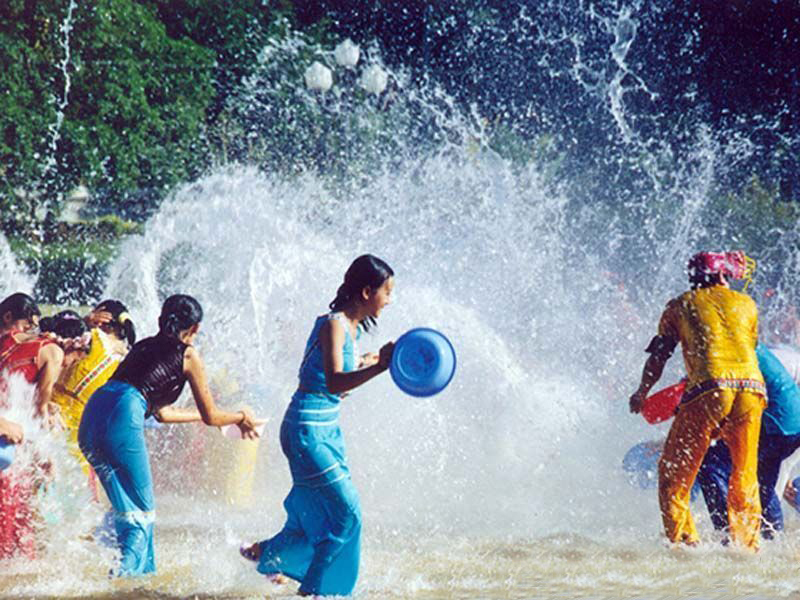 нн
Новый год в Бирме
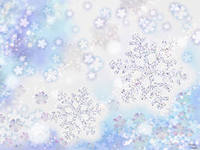 Новогодняя ночь в Италии
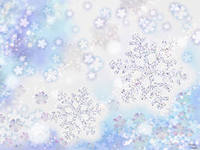 Итальянцы выбрасывают старые вещи
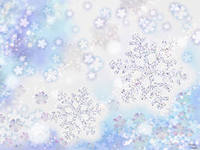 В Швеции сжигают козла на Новый год
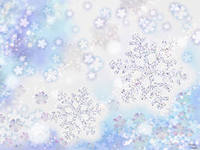 Монгольский Дед Мороз
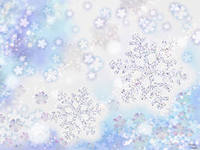 Кербобо – узбекский Дед Мороз
Дед Мороз из Европы – Санта Клаус
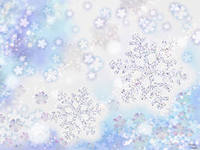 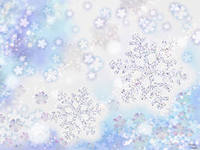 Русский Дед Мороз со своей внучкой Снегурочкой
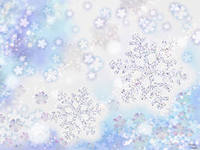 Дедушка Мороз из Якутии
Сиацу-сан из Японии
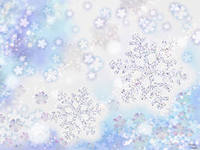 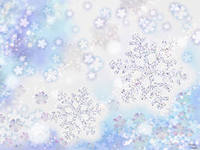